Requisitos del sistema
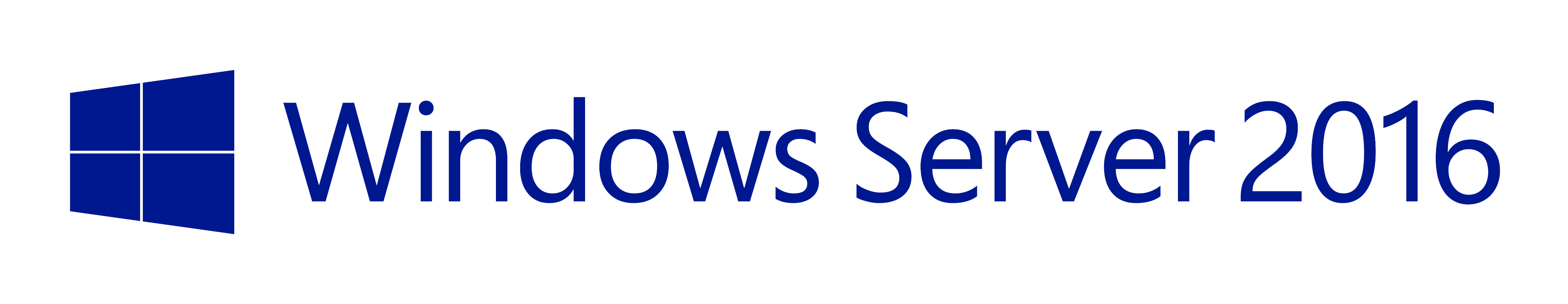 A continuación se incluyen los requisitos del sistema aproximados para Windows Server 2016. Si su equipo no cumple con los requisitos mínimos, no podrá instalar el producto correctamente. Los requisitos reales variarán según la configuración del sistema y las aplicaciones y características que instale.
A menos que se especifique lo contrario, estos requisitos mínimos del sistema se aplican a todas las opciones de instalación (Server Core, Server con Experiencia de escritorio y Nano Server) y a las ediciones Standard y Datacenter.
Procesador
El rendimiento del procesador depende no solo de su frecuencia de reloj, sino también de su número de núcleos y tamaño de la caché. A continuación, se detallan los requisitos relativos al procesador para este producto:

Mínimo:
Procesador de 64 bits a 1,4 GHz
Compatible con el conjunto de instrucciones x64
Admite DEP y NX
Admite CMPXCHG16b, LAHF/SAHF y PrefetchW
Admite la traducción de direcciones de segundo nivel (EPT o NPT)
Requisitos de espacio en disco y del controlador de almacenamiento
Los equipos que ejecutan Windows Server 2016 deben incluir un adaptador de almacenamiento que sea compatible con la especificación de arquitectura PCI Express. Los dispositivos de almacenamiento persistente en servidores clasificados como unidades de disco duro no deben ser PATA. Windows Server 2016 no admite ATA, PATA, IDE y EIDE para unidades de arranque, página o datos.
A continuación se detallan los requisitos mínimos de espacio en disco estimados para la partición del sistema.
Mínimo: 32 GB
Requisitos del adaptador de red
Los adaptadores de red utilizados con esta versión deberían incluir estas características:
Mínimo:

Un adaptador Ethernet con capacidad de rendimiento de al menos gigabit.
Compatible con la especificación de arquitectura PCI Express.
Admite el entorno de ejecución previo al arranque (PXE).
Un adaptador de red que admite la depuración de red (KDNet) es útil, pero no es un requisito mínimo.
RAM
A continuación, se detallan los requisitos estimados relativos a la memoria RAM para este producto:
Mínimo:

512 MB (2 GB para la opción de instalación Servidor con Experiencia de escritorio)
Tipo ECC (código de corrección de errores) o tecnología similar
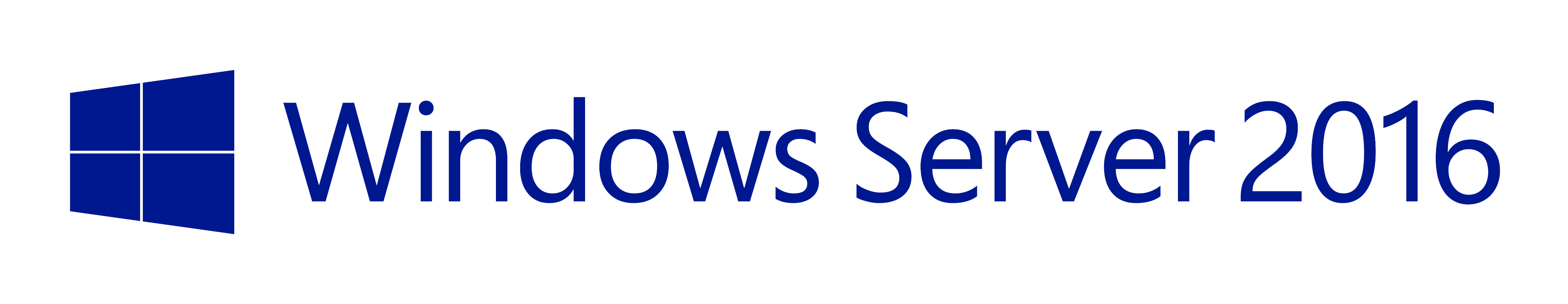